Highlights of Governor Cuomo’s FY21 Budget Proposal
JANUARY 29, 2019
JUDITH B. GREIMAN
Cuomo Social Issues
Legalize marijuana
Bail reform revisions
Paid sick leave
Banking in underserved communities
Closing rape intoxication loophole
Inclusive Equal Rights Amendment
Adding domestic terrorism to hate crime laws
Protecting gig economy workers
Ban flavored e-cigs
Nothing to Hide Act-tax returns of certain public officials
[Speaker Notes: Key things to watch:
Marijuana—couldn’t resolve differences last session and little has changed
Criminal Justice Reform
Election year politics—makes taxes and cutting spending unlikely and difficult to achieve, many Republican senators are retiring
Biggest issue is that revenues are still coming in, not a case of a dip in the economy. Three basic ways to close the gap: Increase taxes, cut spending or find new revenues. In fact middle class tax cut implementation are continuing.
Important because they will be used as bargaining chips.

The $178 billion budget includes a 2% spending increase in state operating funds. 
Says it is tenth year in a row of “balanced budget”
 April 1 deadline.]
Revenue and Economic Development
Continue phase-in of middle class tax cuts
Fifth Round-$750M for REDCs
Consolidation of COEs and CATs, new review process, $5M funding cut
BNL Electron Ion Collider
$5M for Innovation Hot Spots and Incubators -to help commercialize academic research and promote collaboration between business and academia.
Cree Silicon Carbide Device Facility-$500 million state commitment for a public-private partnership
[Speaker Notes: COE/CAT-supports a revamped Innovation Centers program, which will combine the Centers of Advanced Technology (CATs) and Centers of Excellence (CoEs) into a competitive process seeking the highest performance centers that create jobs. Also includes a new Statewide Innovation Hub that will hold competitive funding opportunities for CATs/COEs for specific projects in emerging industries that the State believes will lead to additional investment and industry development. 
$100M for EIC at BNL—over ten years, infrastructure money

Cree-to construct and equip a new, state-of-the-art, highly-automated world’s first, 200mm silicon carbide wafer fabrication facility. This investment also includes a $30 million research and development commitment by Cree, with plans to create over 600 fulltime highly-skilled technician and engineering positions at the Marcy Nanocenter on the SUNY Polytechnic Institute campus near Utica.]
Infrastructure Spending
$175 billion for nation’s largest infrastructure program over next five years
$14B to improve and maintain SUNY/CUNY buildings as well as healthcare facilities
$87B for transportation needs
$35B for improving environmental facilities (parks and clean energy)
$11B Economic and community development
$9B to build affordable housing
$19B to build better schools
[Speaker Notes: Continuation of infrastructure plan adds to existing $100B effort started two years ago…roads, schools, mass transit, Cuomo bridge , new subway, airports
JFK/LGA, NY/NJ Tunnels, 

Transportation money went up by about $20B—would be nice to get some of that for SUNY!]
Environmental Spending
Restore Mother Nature Bond Act ($3B)- Wide-reaching environmental conservation and resiliency investment 
$28B for renewable energy related investments (carbon-free energy production, transmission and storage infrastructure)
$370M for Carbon Free Transportation
Implement statewide ban on Styrofoam containers and shipping material by 2022. 
Expand e-bike and e-scooter network
Make fracking ban permanent
[Speaker Notes: Significant environmental investment tied to last year’s cutting edge climate bill. 

Good for SBU re renewables, energy storage and transmission, coastal resiliency, wind energy.

E=scooter/bike—some rules around these at statewide level

Styrofoam ban-single use containers and shipping material]
Education & Healthcare
$826M education aid increase (3.0%); over 85% to high-need school districts 
Reform the current Medicaid system with a new Medicaid Redesign Team-must find $2.5B in savings
Prescription Importation Commission
Development of NYHealthcareCompare
Caps insulin co-payments
Require hours of operation, availability of assistive technology and availability to new patients to a physician’s profile.
[Speaker Notes: Since 2012, New York State has increased funding for education by 43 percent
K12-increase but w redistribution of foundation aid to neediest schools. Advocates seeking even more. One of largest part of budget.
Medicaid Redesign-Co-chaired by Michael Dowling of Northwell Health and 1199 leader Dennis Rivera. Must find $2.5B in savings this year through industry efficiencies or additional industry revenue with no impact to beneficiaries. Very short timeframe, seems like done deal?? Significant issue for our hospitals, especially if cut to DSH payment for under/un compensated care. 
Some background-- 95 percent of New Yorkers now have health insurance and 6 million are covered under Medicaid. State pays but locals administer w no incentive to cut costs. That, plus the cost of managed long term care, the $15 minimum wage, increasing enrollment and support to distressed hospitals, have contributed to the increasing costs of the Medicaid program.
Prescription importation group will review what should/could come from Canada at a lower cost. 
NY Healthcare Compare--compare the cost and quality of healthcare procedures at hospitals around the state.]
Higher Education
Increase in fringes payments for SUNY/CUNY—not base aid increases
$1.5B in new capital spending for SUNY/CUNY
Predictable Tuition and MOE through AY 2025 
New phase-in for Excelsior up to $150K income 
Continuance of 1st retro payment, no 2nd retro payment except for police
No EOP cut
SUNYCF allowed to do some design-build contracts
Restrictions on student loan debt relief entities and for profit colleges
[Speaker Notes: Tuition/MOE—great but too low and doesn’t include salary costs
Excelsior-tuition freeze will change next year causing a jump in tuition for all recipients. Will state fund the institutions???
Retro payments-CSI—not new money but an advance on when state pays us. Doesn’t talk about 2nd payment but legislation not needed. 
Governor usually cuts EOP. Didn’t so won’t divert our attention
Design/build-significant—will allow for greater accountability and faster capital projects]
SUNY
Capital Matching Program-$400M for SUNY/CUNY new 2:1 strategic needs capital matching program for new construction and/or major renovations of academic buildings
No funding for new round of SUNY2020 grants
Campuses eligible to apply for REDC funding at $750M 
No redirect of stadium money to Engineering building
$550M SUNY-wide capital w/$396M for high-priority critical maintenance issues
Craft Beer
[Speaker Notes: Engineering-still working on redirect of about $9M and additional $40M
Matching program-one year, Requires that for every $2 dollars invested by the State, campuses contribute $1 dollar toward project costs. Good  for engineering building. Supposed to drive greater philanthropy at SUNY campuses. Few SUNYs can do.
CM-SBU direct share same as last year at about $24M. Will apply for more from SUNY. This year brought it up to about $49M. Need about $75M to keep up.
Craft Beer- permit higher education institutions to create craft beverage programs for training purposes and to sell on and off campus—might need to do if session goes bad!]
SUNY Hospital Funding
Does not restore operating aid cut from this year
Increases spending authority for 3 hospitals by 4.5% 
LISVH spending authority held flat
No DSH cut
$150M in new capital money for SBM, Downstate and Upstate
[Speaker Notes: Plan to advocate to absorb teaching hospital debt service into state’s debt to free up hospitals to pay for loss in operating aid. 
Key concern re Medicaid redesign group]
SBU State Operating Budget Requests
Maintenance of Effort including CSI $$
Cover 2nd Retro
Increase Base Aid
Restore $78M SUNY Hospital Cut
NCI Designation-$2M
Fund TAP Gap
SBU State Capital Budget Requests
Fund Critical Maintenance-$75M
Fund New Engineering Building-$50M
Fund hospital debt service
[Speaker Notes: Helpful to have retro.
Working hard to get increase in base aid between now and April 1. Without it, fees will most certainly go up.
NCI Designation-would be 3rd chunk and should help with our application—significant support from LI delegation
Engineering building—have already secured $25M, hoping for redirect plus more.
Expect greater critical maintenance. The $23M is direct to SBU, still money in SUNY for distribution.
TAP still at 2010 levels and now threat of Excelsior gap]
Questions
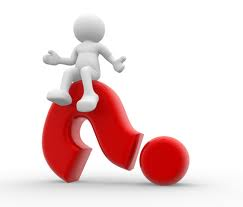 [Speaker Notes: Discuss faculty advocacy??]